ABI Commission on Consumer Bankruptcy
DFW Chapter 13 Seminar
October 23, 2017
“To Infinity and Beyond”
Presented by:
Michael T. Bates
JPMorgan Chase & Co.
Vice President – Assistant General Counsel:

Alane Becket
Becket & Lee LLP

Alice Whitten
Wells Fargo Law Department: Vice President -  Senior Counsel
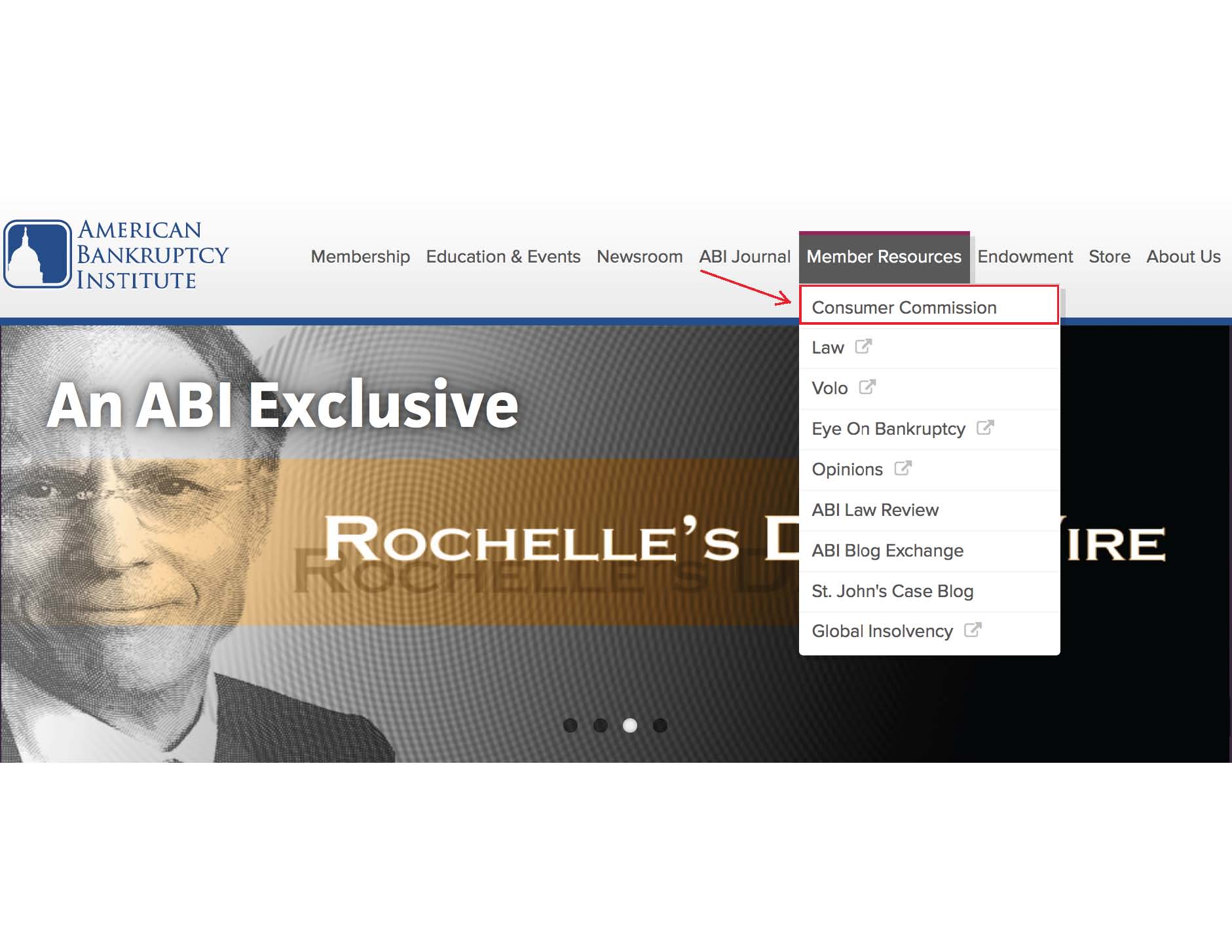 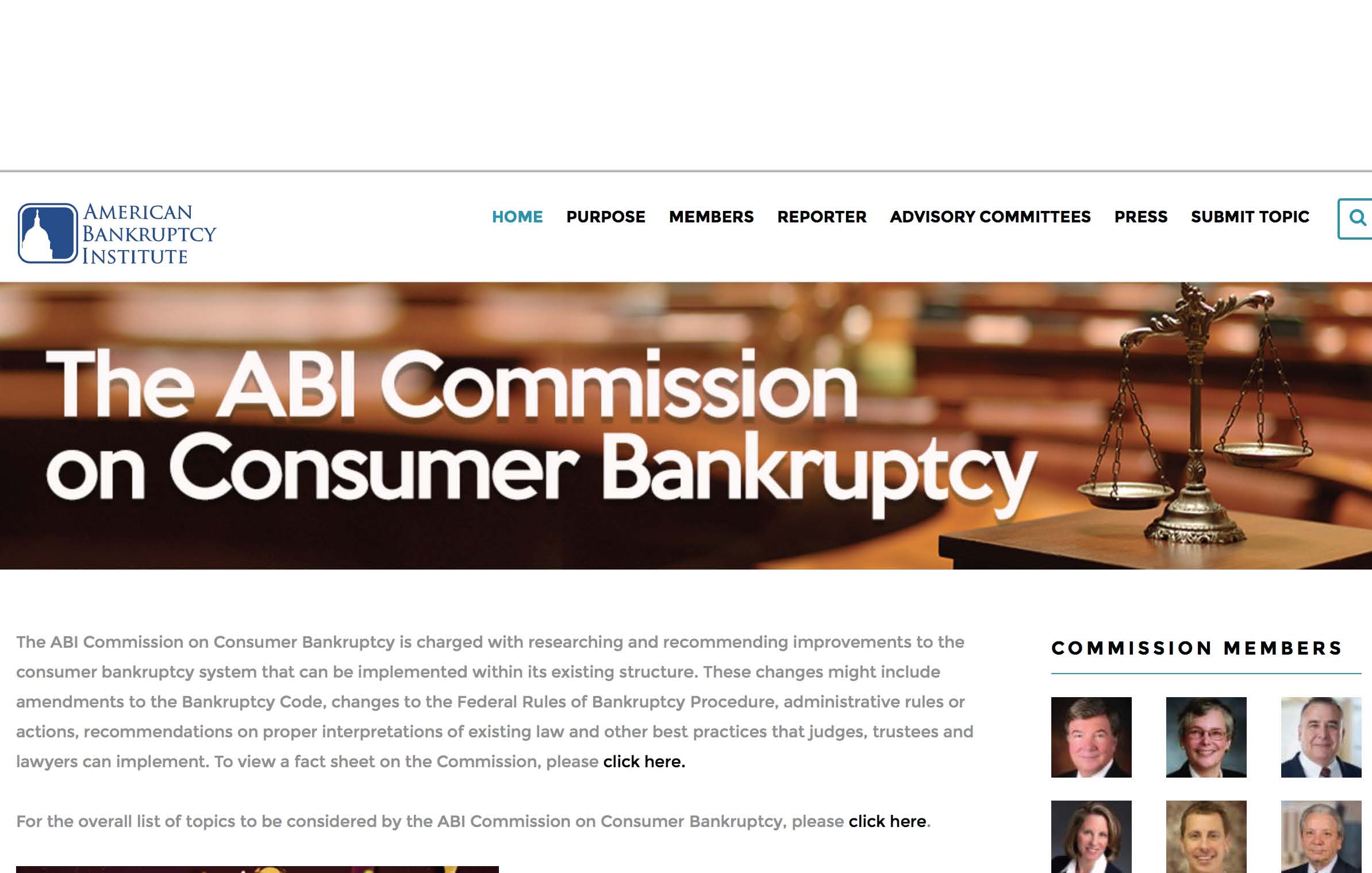 Purpose:

The ABI Commission on Consumer Bankruptcy is charged with researching and recommending improvements to the consumer bankruptcy system that can be implemented within its existing structure. These changes might include amendments to the Bankruptcy Code, changes to the Federal Rules of Bankruptcy Procedure, administrative rules or actions, recommendations on proper interpretations of existing law and other best practices that judges, trustees and lawyers can implement.
ABI Commission on Consumer Bankruptcy 
Fact Sheet 
Created in December 2016. 
17-member panel to examine the consumer bankruptcy system and issue a report with recommended improvements that can be implemented within the existing structure. 
An open, information-gathering process that will allow interested parties across the consumer bankruptcy spectrum to provide input.
ABI Commission on Consumer Bankruptcy 
Fact Sheet 

Co-chaired by retired Bankruptcy Judges William Houston Brown and Elizabeth Perris. 

Commission Reporter is Robert Lawless, the Max L. Rowe Professor of Law and co- director of the Program on Law, Behavior & Social Science at the University of Illinois College of Law.
ABI Commission on Consumer Bankruptcy 
Fact Sheet 
The Commission is supported by three committees: 
Case Administration and the Estate 
Committee on Chapter 7
Committee on Chapter 13 
5 Commissioners and 10 Committee Members per Committee. 
Committee recommendations that are approved by a two-thirds majority of the Commission will become part of the Commission's final report.
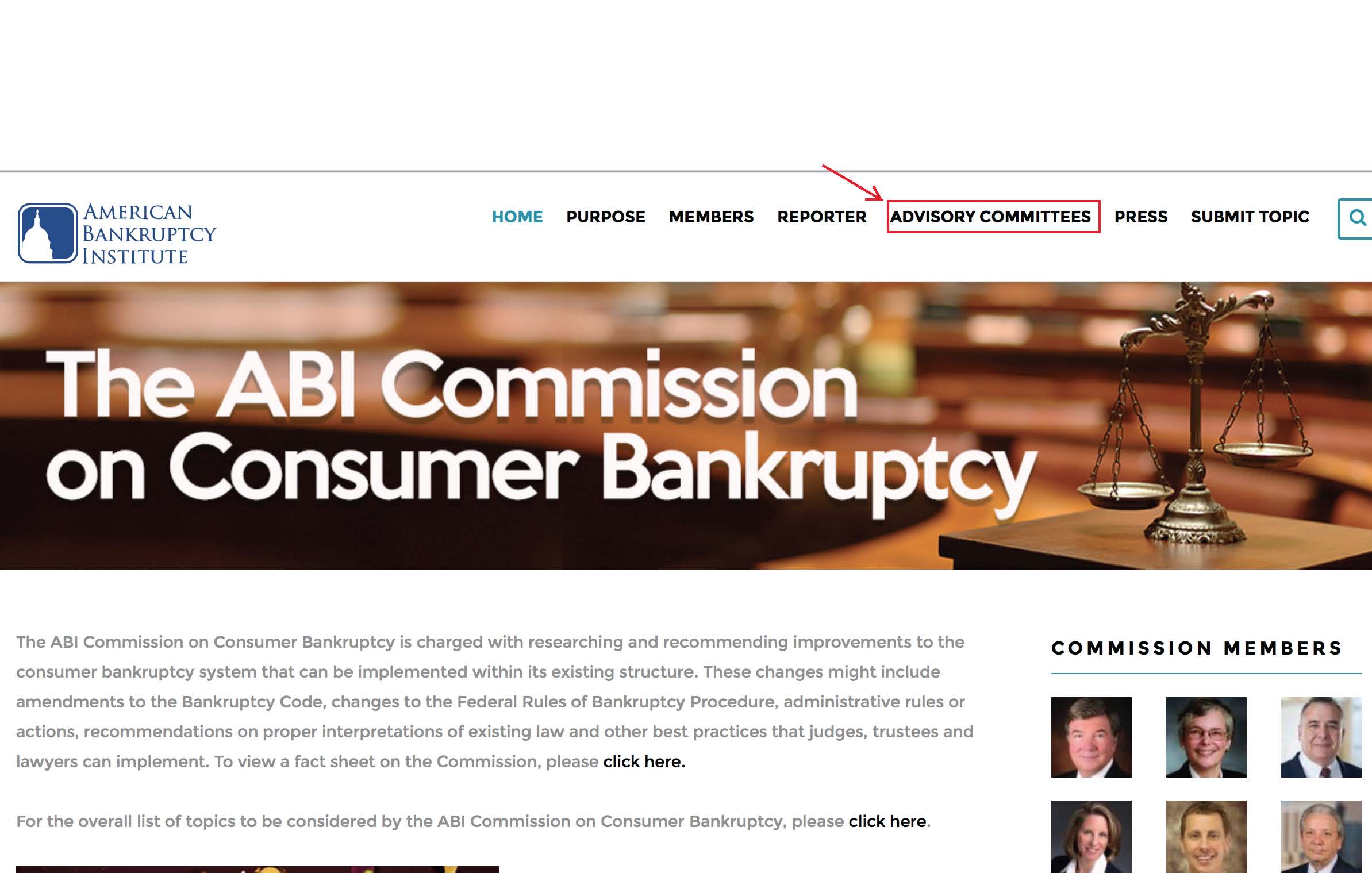 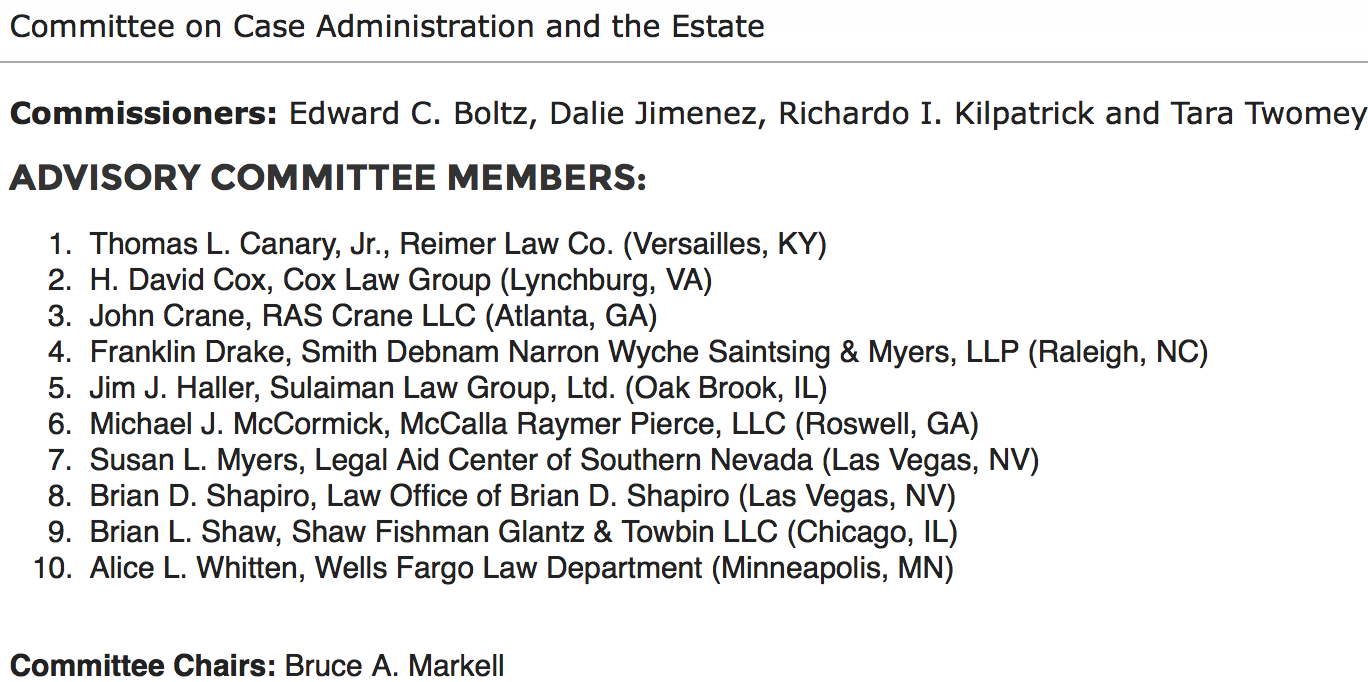 LIST OF TOPICS FORABI’S COMMISSION ON CONSUMER BANKRUPTCY 
	Committee on Case Administration & the Estate 
Student loans 
Roles and responsibilities of attorneys 
Roles and responsibilities of U.S. Trustee/Bankruptcy Administrator 
Systems issues 
New bankruptcy forms 
Notice and service issues 
Prepetition repossession 
Exemptions
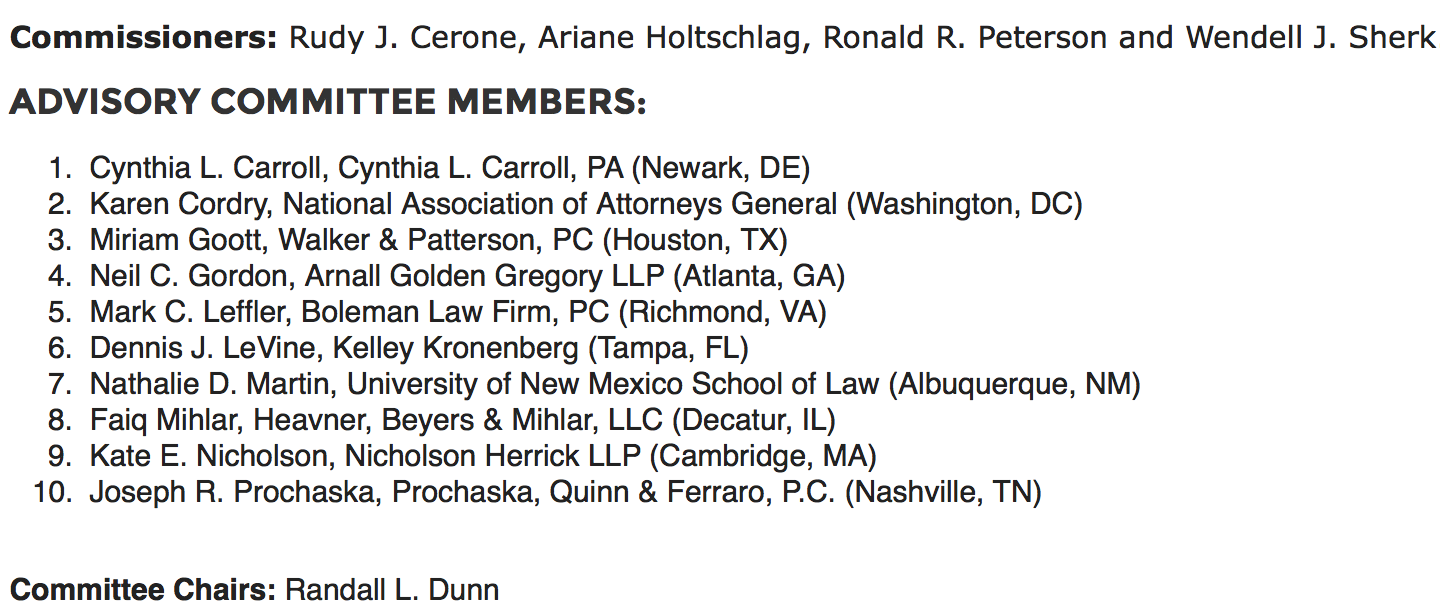 LIST OF TOPICS FORABI’S COMMISSION ON CONSUMER BANKRUPTCY 
	Committee on Chapter 7  
Prepetition credit counseling and postpetition financial management course 
Chapter 7 trustees [compensation; hiring counsel]
Dischargeability and discharge issues [523(a)(1)]
Means test 
Property of the estate 
Surrender 
Redemption 
Reaffirmation
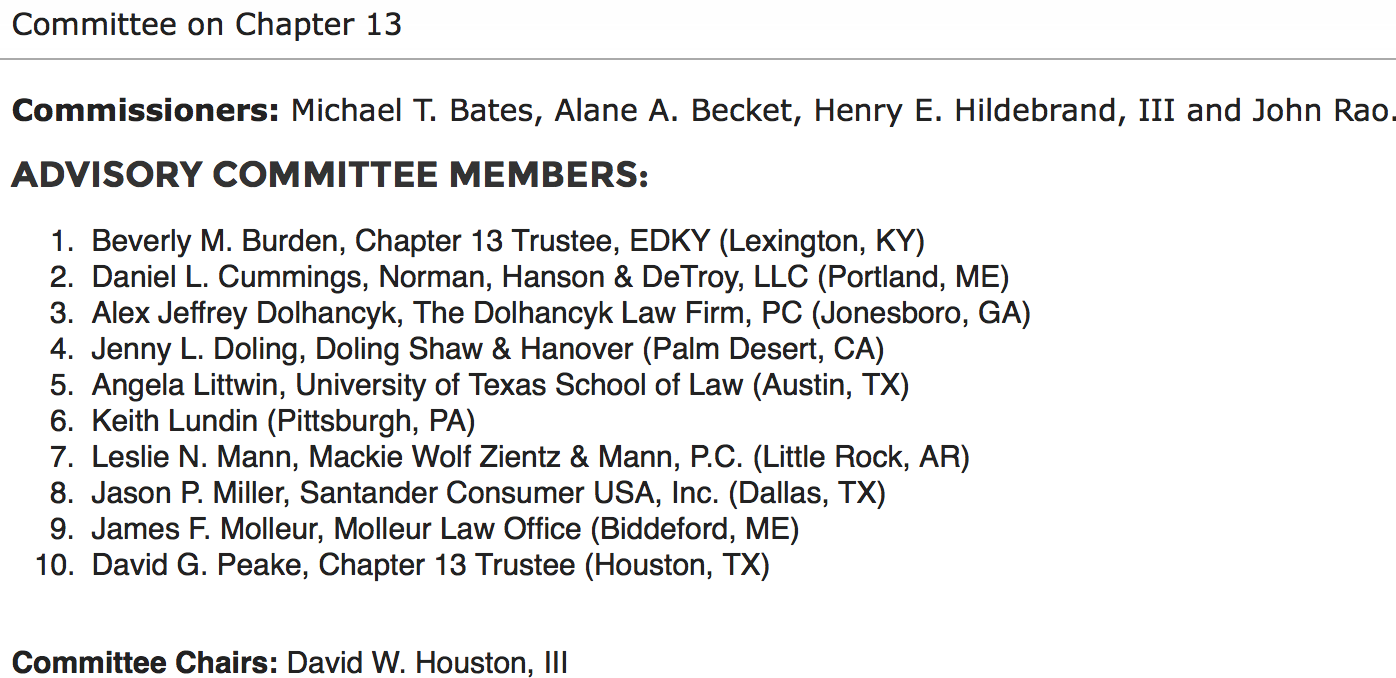 LIST OF TOPICS FORABI’S COMMISSION ON CONSUMER BANKRUPTCY 
	Committee on Chapter 13 
Chapter 13 eligibility [debt limits]
FRBP 3002.1 issues 
Homeowner issues [underwater mortgages]
Chapter 13 plans [conduit vs. direct pay]
Credit reporting and bankruptcy 
Local legal culture and chapter 13 [chapter choice]
Section 1306, scope of estate property in unclosed cases
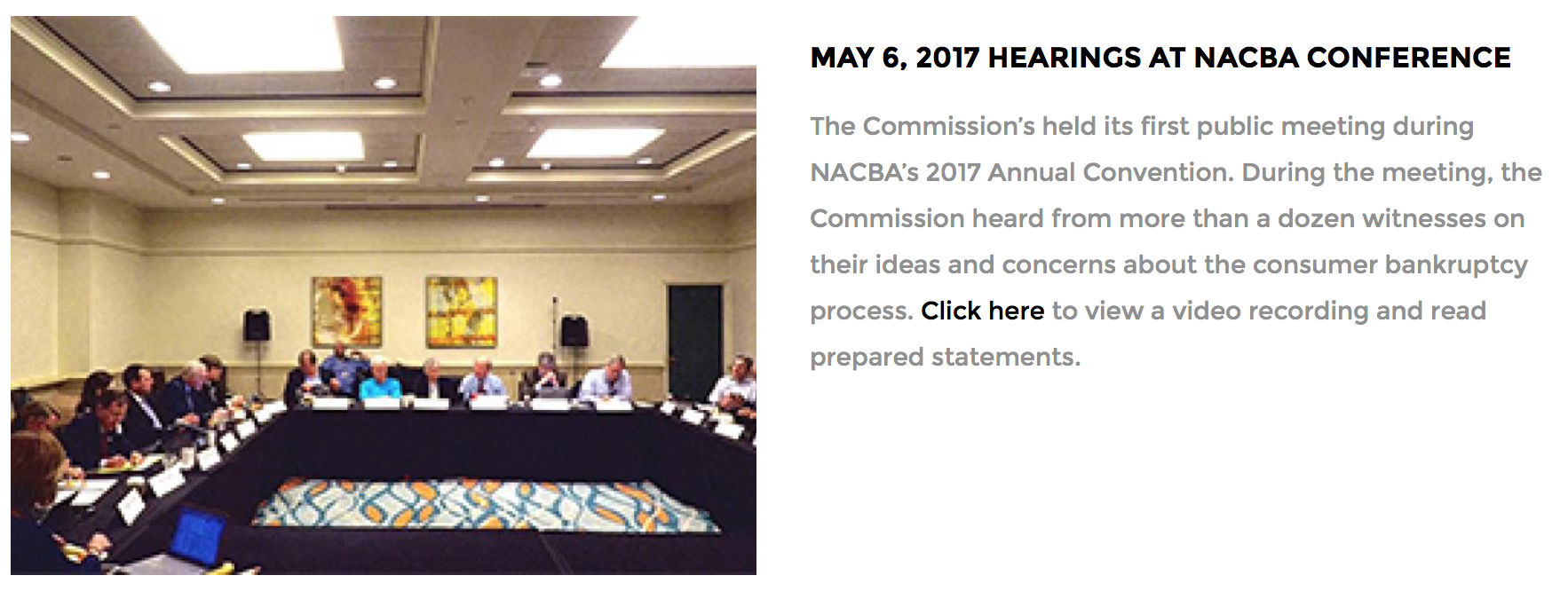 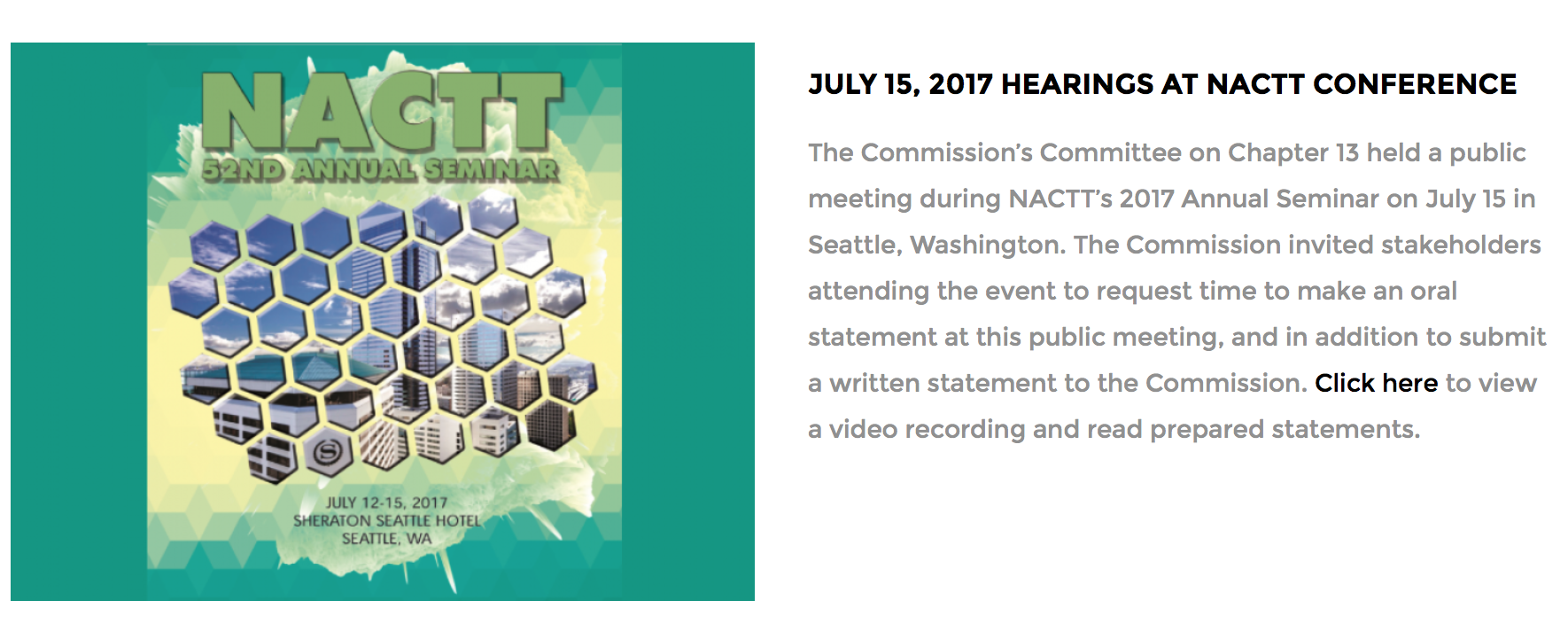 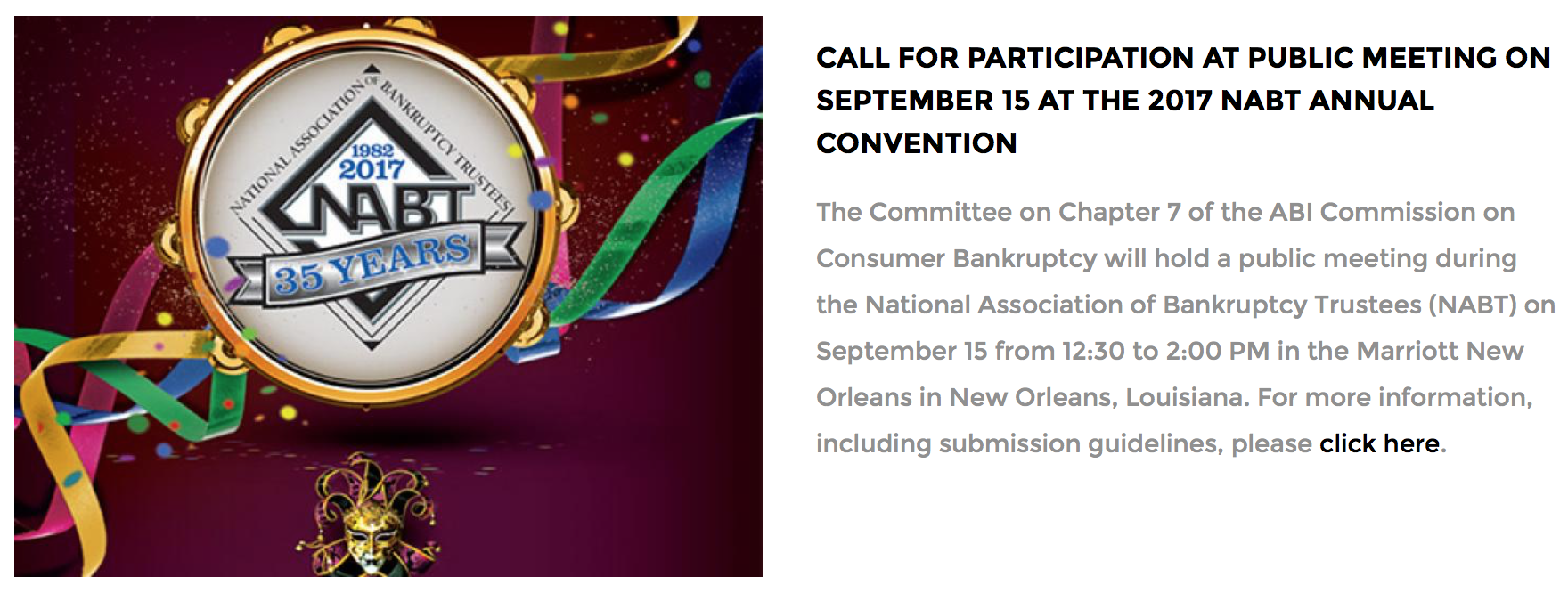 FUTURE COMMISSION EVENTS
Nov. 10, 2017 ABI Seventh Circuit Consumer Bankruptcy Conference (Chicago, IL) public meeting of the Commission
Dec. 1‐2, 2017 ABI Winter Leadership Conference (Palm Springs, CA) public meeting of the Commission
April 22‐24, 2018 ABI Annual Spring Meeting (Washington, DC) public meeting of the Commission
Dec. 6‐8, 2018 ABI publishes final report at 2018 Winter Leadership Conference